Its quarter to four.
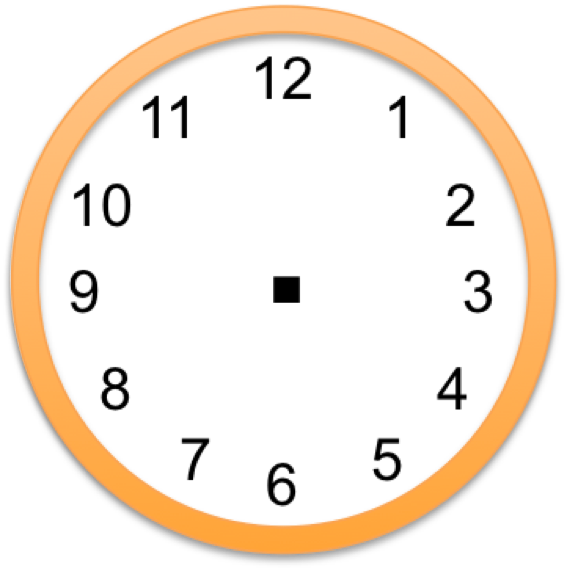 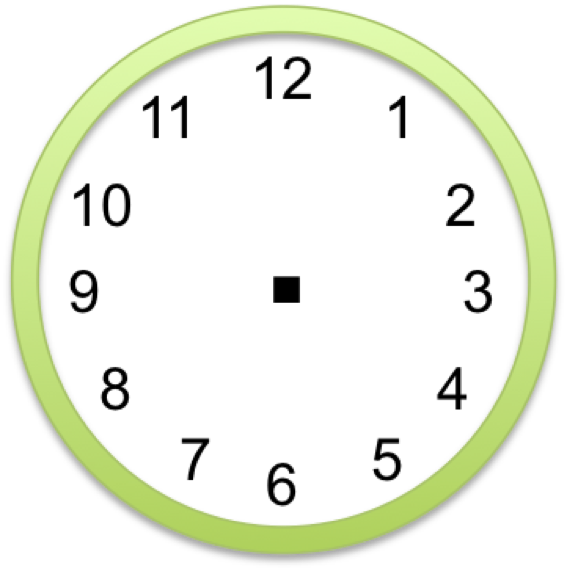 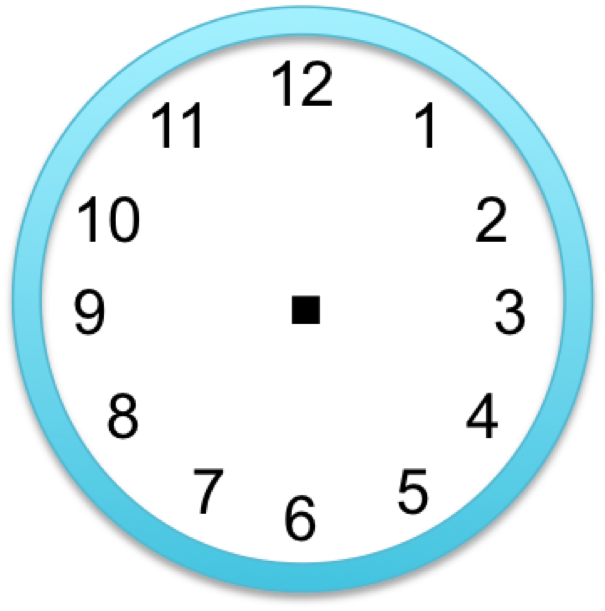 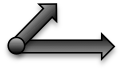 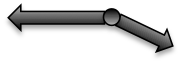 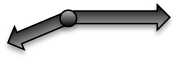